董教总全国华文独中工委会2018年全国华文独中校长论坛《华文独中怎么办？》≈历史转折中的华文独中≈
主讲：吉兰丹中华独中吴建成校长
日期：2018年11月20日
地点：加影东方水晶酒店
1. 冷战时期的民族教育运动及马来民族    中心主义的兴起
1.1 自生自灭下的自立更生 
                  ~ 建国前的民族教育
1.2  争取民族教育平等的失败 
                    ~ 建国初期的民族教育
1. 冷战时期的民族教育运动及马来民族    中心主义的兴起
1.3 全国华文独中复兴运动 
                  ~ 一场民族教育醒觉运动
1.4 华文独中教育运动的瓶颈
                  ~ 传统教育的束缚
1.5 华文独中教育运动的两座山 
         ~ 民族教育的解放与传统教育的改革
2. 冷战时期的独中教育运动与马来民族    中心主义的没落
2.1 华文独中开展教育改革的必要性 
                  ~ 素质教育的倡导
2.2  华文独中教改纲领的制定 
                  ~ 素质教育的可行性
2. 冷战时期的独中教育运动与马来民族    中心主义的没落
2.3 华教运动的十年浩劫与倒退 
                  ~ 方向的迷失与机遇的错失
2.4  华教运动三年空转的无奈 
                  ~ 运动方向的探索
                      领导气魄的欠缺
3. 新冷战时期的民族教育运动与民族    平等政策的推进
3.1 再从头收拾旧山河 
                  ~ 民族教育统战的重建
3.2 多元开放下的竞争与合作 
                  ~ 谁是敌人？谁是朋友？
3. 新冷战时期的民族教育运动与民族    平等政策的推进
3.3 民族教育的对话、交流与谅解 
                  ~ 争取民族隔阂的解除
3.4 文化多元开放、民族共存共荣 
                  ~ 国家多元教育体系的实现
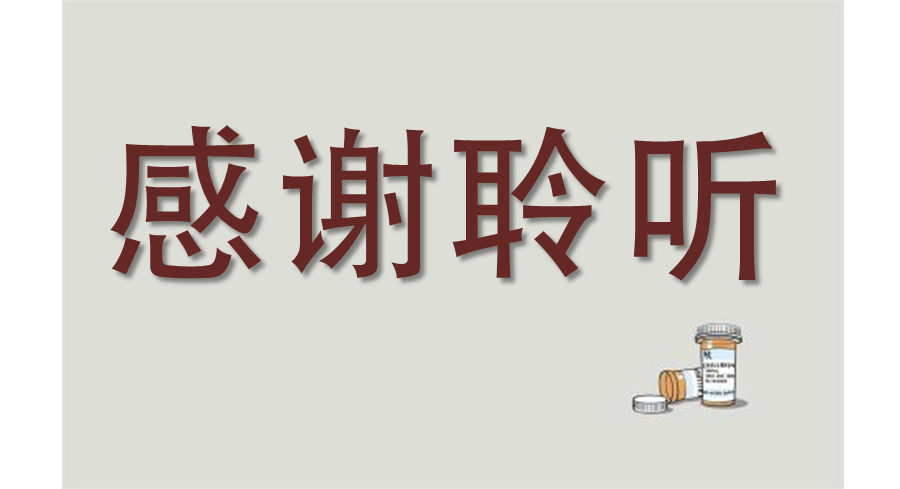